Секция РМО учителей истории и обществознания
29.10.2019
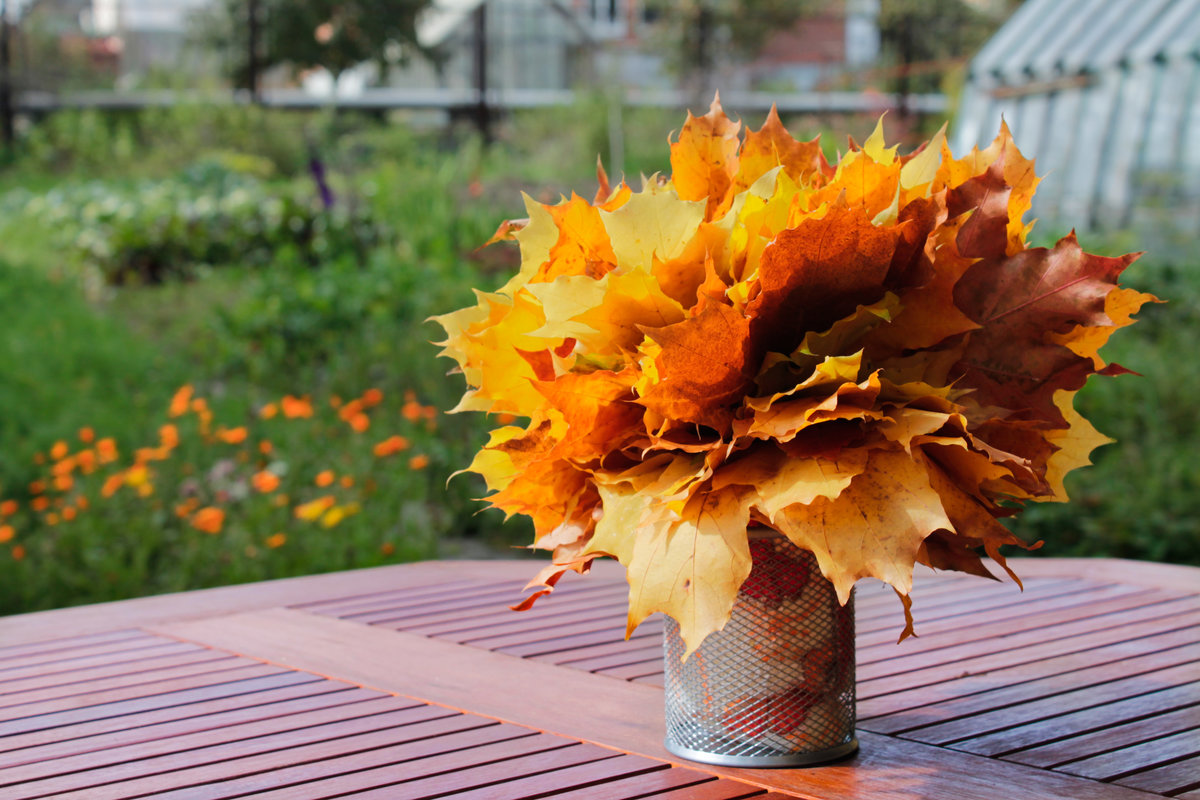 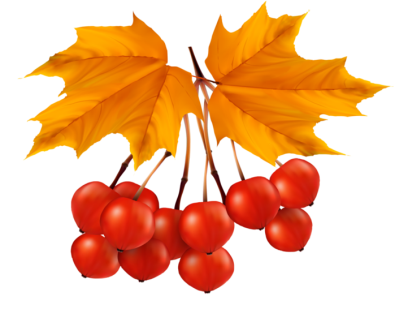 План работы секции
Обеспечение учебного процесса на 2020 – 2021 учебный год
Школьные и районные конференции НОУ
Итоги школьного этапа ВОШ в ОУ Автозаводского района
Муниципальный этап ВОШ
Подготовка к ГИА: ОГЭ, ЕГЭ
Разное.
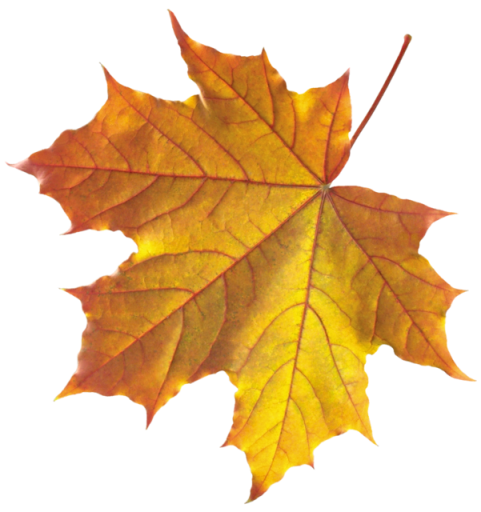 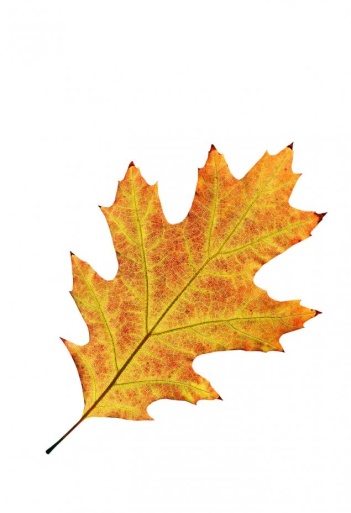 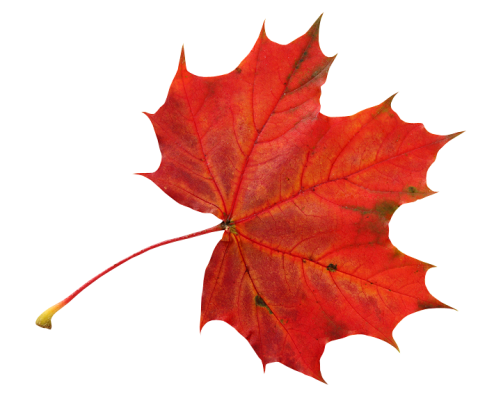 svet.nazarova@mail.ru
89625106725  мегафон
89049040426 теле2
Школьные и районные конференции НОУ
Январь 2020 года – районная конференция НОУ для уч-ся 4-8 классов
Март 2020 года - районная конференция НОУ для уч-ся 9-11 классов
Школьные конференции НОУ:
4-8 классы – декабрь 2018
9-11 – февраль 2019
По результатам школьных конференций определяются участники районных конференций НОУ
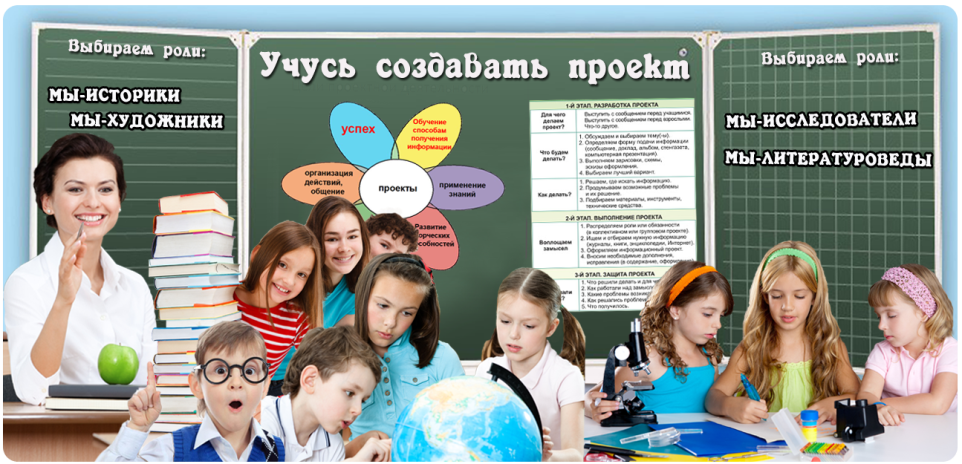 Секции НОУ
История России с древнейших времен до конца XVIII века
История России XIX – XX вв.
Современная отечественная история
Всеобщая история
Актуальные проблемы военной истории
Международные отношения
Политология
Историческое краеведение
Культура Нижегородского края
Нижегородская биографика
Секции НОУ
Философия
Религиоведение и теология
Социология
Обществознание
Юриспруденция
Общая психология
Общая педагогика
Семейная и социальная педагогика
Учет достижений участников НОУ в ННГУ им. Лобачевского
Секции по истории и международным отношениям:
Победители городской конференции + 5 баллов к ЕГЭ по истории
Призеры городской конференции + 3 балла к ЕГЭ по истории
Участники городской конференции + 1 балл к ЕГЭ по истории
ИТОГИ школьного этапа ВОШ
25 сентября – 16 октября 2019
ОБЩЕСТВОЗНАНИЕ
25.09.2019
Приняли участие 1814 (1976, 2138)  уч-ся 5-11 классов
5 класс – 27
6 класс – 167
7 класс – 226
8 класс – 376
9 класс – 503
10 класс – 247
11 класс – 268
ОБЩЕСТВОЗНАНИЕ
25.09.2019
Наибольшее количество участников в Лицее №165 – 177 (158),  Гимназии №136 - 173 (210),  Школе №15 - 118 (89), Школе 125 - 139
Наименьшее количество участников в школах
№ 144 (0), 145 (0), 16 (8), 179 (8),  129 (12)
Победителей – 72 (72), призеров – 316 (295).
Наибольшее количество победителей и призеров в ОУ 165 (9 и 44), 136 (4 и 33), 125 (6 и 16)
ИСТОРИЯ
16.10. 2019
Приняли участие 1209 (1106, 1496 в 2017) уч-ся 5-11 классов
5 класс – 180
6 класс – 249
7 класс – 190
8 класс – 230
9 класс – 179
10 класс – 86
11 класс – 95
ИСТОРИЯ
Наибольшее количество участников в Гимназии №136 (165), Лицее №165 (123), Лицей 36 (61),  63 (55), 15 (54), 125 (52)
Наименьшее количество участников в школах №144, 145 (0), 133 (3),  128 (4), 129 (6), 179 (9).
Победителей – 90, призеров – 188.
Наибольшее количество призеров и победителей в ОУ 136 (6 и 31), 165 (7 и 15), 36 (6 и 15), 126 (5 и 7), 5, 125 (4 и 7)
Неправильные отчеты ОУ 37, 58, 179, 190.
ПРАВО
9.10.2019
Приняли участие 268 (292) уч-ся 8-11 классов
Не приняли участие ОУ ГПГ, 114, 127, 128, 133, 144, 145, 170, 179.
Нет документов о проведении олимпиады от ОУ 128.
Наибольшее количество участников в Гимназии №136  65 (87), Лицее №165  48 (41), Школа 105  23 (28), Школа 5  20.
Наименьшее количество участников в школах     № 20, 130 – 1 участник; 16, 37, 63, 124, 129, 190 - 2 участника; 119, 169 – по 3 участника
Победителей – 14 (13), призеров – 33 (49).
Наибольшее количество призеров и победителей в ОУ 136 2/11 (8/18), 165 4/10 (3/9).
Муниципальный этап ВОШ
14 ноября 2019 – право                         136
27 ноября 2019 – обществознание       136
11 декабря 2019 – история                    130

Начало олимпиады в 9.00
Участникам (согласно рейтингу, замены участников не допустимы!) иметь ксерокопию паспорта, черную гелевую ручку, сменную обувь, внешний вид – строгая деловая одежда.
Организаторы в ауд. приходят к 8.00.
Начало регистрации участников в 8.20
Члены жюри к 13.30
Кандидатуры представителей регионального жюри для включения в состав жюри муниципального этапа всероссийской олимпиады школьников  в Нижегородской области в 2019-2020 учебном году
Право   Киселева Ирина Анатольевна,  заместитель декана юридического факультета, доцент кафедры уголовного права и процесса юридического факультета ННГУ им.Н.И.Лобачевского, кандидат юридических наук 
Обществознание   Орлова Юлия Михайловна,  заместитель декана юридического факультета,  доцент кафедры европейского и международного права ННГУ им. Н.И. Лобачев-ского,  кандидат юридических наук 
История   Марков Константин Владимирович,  доцент кафедры истории Древнего мира и классических языков Институтамеждународных отношений и мировой истории  ННГУ им.Н.И.Лобачевского, кандидат исторических наук
Городские олимпиады
НГУ им. Лобачевского
ВШЭ
НГЛУ им Добролюбова
НГПУ  им. Минина
Др.

Заочный тур
Очный тур
Комплексная открытая личностно-командная гуманитарная олимпиада«Часы истории»
Номинации олимпиады
Русский язык
Литература 
Английский язык
МХК
История
Обществознание (философия, политология, социология, право,                 экономика)
Участники олимпиады 
Обучающиеся 8-11 классов
ОЛИМПИАДА ПОСВЯЩАЕТСЯ 75-ЛЕТИЮ ПОБЕДЫ
Комплексная открытая личностно-командная гуманитарная олимпиада«Часы истории»
Порядок проведения (проводится в 4 тура)
Первый тур – отборочный 15.09.2018 – 15.12.2018 – эссе по одному из предметов, участники сами формулируют тему.
Второй тур – очная форма – последняя суббота января по номинациям «Русский язык» и «Английский язык»
Третий тур – очная форма – вторая суббота февраля по номинациям «МХК» и «Обществознание» 
Четвертый тур – очная форма – последняя суббота февраля по номинациям «История» и «Литература»
Подведение итогов
По результатам заочного тура отбираются лучшие работы в каждой номинации по параллелям
Во 2, 3, 4 турах составляются рейтинги набранных баллов
Итоги подводятся до 15 марта
Определяются 6 лучших результатов  в каждой параллели по общей сумме баллов  всех номинаций
ОГЭ - 2020
svet.nazarova@mail.ru
89625106725  мегафон
89049040426 теле 2
Продолжительность ОГЭ по истории
3 часа (180 минут)
Всякие средства связи, носители информации запрещены
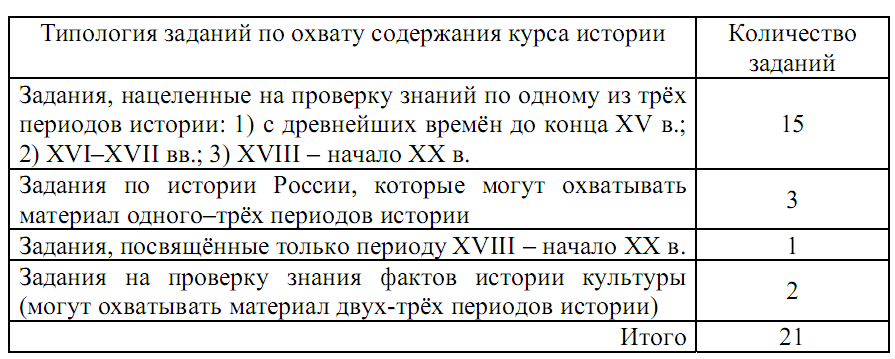 Содержание КИМа по истории
Распределение заданий по уровню сложности (история)
Система оценивания выполнения отдельных заданий и работы в целом
Правильно выполненная работа оценивается 34 баллами. 
Полный  правильный  ответ  на  каждое  из  заданий 2, 3, 5, 6, 8–12, 14 оценивается 1  баллом;  неполный,  неверный  ответ  или  его  отсутствие –  0 баллов.
Система оценивания выполнения отдельных заданий и работы в целом
Полный правильный ответ на каждое из заданий 1, 4, 7, 13 оценивается 2 баллами; 
если допущена  одна  ошибка, – 1  баллом;  
если  допущено  две ошибки или ответ отсутствует, – 0 баллов.
Система оценивания выполнения отдельных заданий и работы в целом
Задания части 2 оцениваются в зависимости от полноты и правильности 
ответа.  
За  ответы  на  задания 15–18  и 20  ставится  от 0  до 2  баллов.  
За выполнение заданий 19 и 21 может быть выставлено от 0 до 3 баллов.
Задание 1
Установите  соответствие  между  событиями  и  годами:  к  каждой  позиции первого столбца подберите соответствующую позицию из второго столбца.
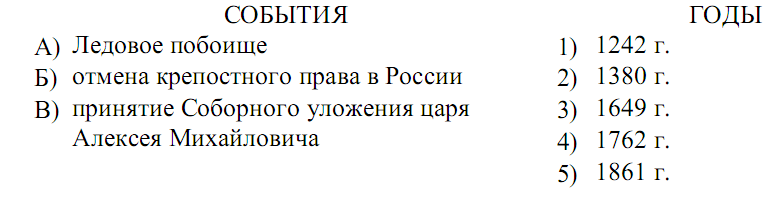 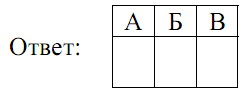 2 балла
Задание 2
Расположите в хронологической последовательности исторические события. 
Запишите  цифры,  которыми  обозначены  исторические  события,  в правильной последовательности в таблицу. 
1) избрание на царство Михаила Романова  
2) избрание на царство Бориса Годунова 
3) формирование Второго земского ополчения  
4) свержение Лжедмитрия I
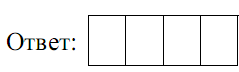 1 балл
Задание 3
Запишите термин, о котором идёт речь.  
«Воины,  набиравшиеся  в  регулярную  российскую  армию  по  повинности, введённой Петром I». 
 
Ответ: ___________________________.
1 балл
Задание 4
Какие  из  перечисленных  городов  были  в XIII–XIV  вв.  административными  центрами  русских  земель  с  республиканской формой  правления? Выберите  два города и запишите в таблицу цифры, под которыми они указаны.  
1)  Рязань 
2) Владимир 
3)  Новгород 
4) Псков  
5)  Киев
2 балла
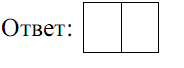 Задание 5
Ниже  приведён  перечень  терминов.  Все  они,  за  исключением  одного,  относятся к периоду 1894–1914 гг. 
октябристы; 2) кадеты; 3) стачка;             
 4) петрашевцы; 5) петиция. 
Найдите и запишите порядковый номер термина, «выпадающего» из данного 
ряда.
1 балл
Задание 6
Прочитайте  четыре  предложения.  Два  из  них  являются  тезисами  (положениями,  которые  требуется  аргументировать).  Другие  два  содержат  факты, которые могут послужить для аргументации этих тезисов. Подберите  для  каждого  из  тезисов  соответствующий  ему  факт.  Номера  соответствующих предложений запишите в таблицу. 
  
1)  При  Иване IV  Россия  вела  активную  внешнюю  политику  в  восточном  направлении. 
2)  Политика  опричнины,  проводимая  Иваном IV,  была  губительна  для  страны. 
3) Многие центральные уезды России были разорены. 
4) Русские войска взяли Казань.
1 балл
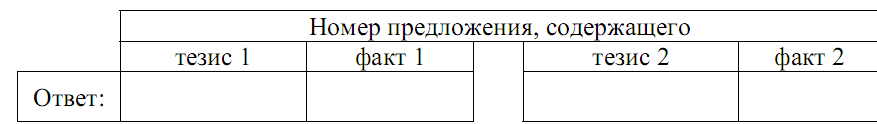 Задание 7
Используя данные статистической таблицы, завершите представленные ниже суждения, соотнеся их начала и варианты завершения.
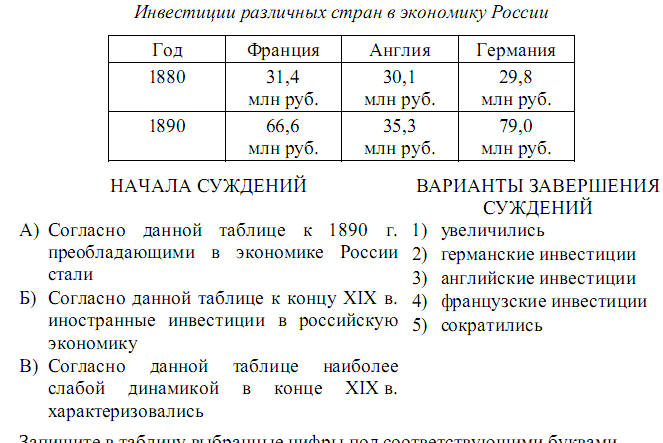 2 балла
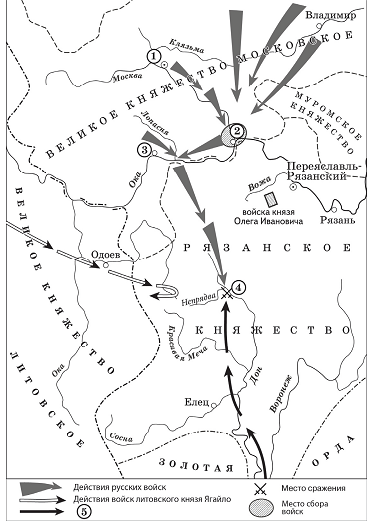 Задания 8 - 10
Рассмотрите схему и выполните задания 8–10.
8. Укажите  век,  когда  произошли  события,  обозначенные  на  схеме.  Ответ запишите словом.  
Ответ ________________.

9. Назовите военачальника, командующего войском, поход которого обозначен  в легенде схемы цифрой «5». 
Ответ: ________________.
1 балл
1 балл
Задания 8 - 10
10. Прочитайте  отрывок  из  сочинения  историка  и  укажите  цифру,  обозначающую  на  схеме  город,  название  которого  пропущено  в  данном отрывке. 
«Московский  князь  призвал  всех  головы  свои  положить  за  землю русскую.  Местом  сбора  русских  войск  был  назначен  город ___________.  25  августа  великий  князь  московский  прибыл  в  этот  город. Его встретили на берегу реки Северки, притоке Москвы-реки. На утро следующего дня было приказано всем воеводам с войсками выехать за город на Девичье поле. Здесь состоялся смотр русских войск перед походом. После совета воевод русские полки 26 августа оставили город и пошли к верховьям Дона».
1 балл
Задание 11
Рассмотрите изображение и выполните задание.
Что  из  перечисленного  относится  к  тому  же десятилетию,  когда  была  выпущена данная монета? 
1) вступление России в Семилетнюю войну 
2) деятельность Верховного тайного совета 
3) издание жалованной грамоты дворянству 
4) третий раздел Речи Посполитой
1 балл
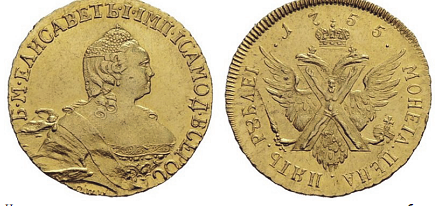 Задание 12
Заполните пропуск в схеме.
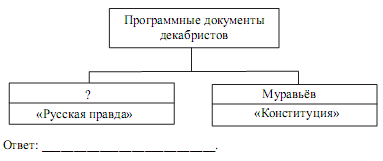 1 балл
Задание 13
Ознакомьтесь  с  перечнем  и  изображениями  памятников  культуры  и  выполните задания 13 и 14.
1) «Хожение за три моря»;  
2) «История о великом князе Московском»; 
3) «Слово о законе и благодати»
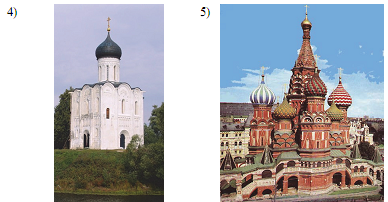 Задания 13, 14
13. Какие  из  приведённых  памятников  культуры  были  созданы  в XVI  в.? 
Выберите  два  памятника  культуры  и  запишите  в  таблицу  цифры,  под которыми они указаны.
14. Создателем  какого  из  приведённых  памятников  культуры  является митрополит  Иларион?  Укажите  порядковый  номер  этого  памятника культуры.
2 балла
1 балл
Задания 15 - 17
15. Укажите  век,  когда  произошли  описываемые  события.  Укажите  имя, пропущенное в отрывке.
16. Почему  согласно  летописи  древляне  решили  убить  князя  Игоря?  Почему согласно летописи древлянам удалось победить дружину князя Игоря?
17. Укажите  одно  любое  последствие  описываемых  событий.  Какой  поступок, повлиявший  на  выбор  веры  киевским  князем  Владимиром,  совершила упоминаемая в тексте Ольга?
2 балла
Задания 18
Что  из  перечисленного  стало  одной  из  причин (предпосылок)  начала проведения в России Великих реформ 1860–1870-х гг.? 
– неудачное завершение русско-японской войны 
– покушение Д.В. Каракозова на императора Александра II 
– неудачи России в Крымской войне 
– создание организации «Народная воля» 
Объясните,  как  выбранное  Вами  положение  связано  с  началом  проведения  в России Великих реформ 1860–1870-х гг.
2 балла
Задания 19
Прочитайте текст, который содержит две фактические ошибки. 
В  период  правления  Николая I  большое  внимание  уделялось  вопросам идеологии.  Министр  народного  просвещения  граф  С.С.  Уваров  выработал 
формулу «православие,  демократия,  народность»,  которая  должна  была определять  основное  направление  официальной  политики.  Общественная 
жизнь страны в  это время характеризовалась наличием различных кружков, где  главную  роль  играли  так  называемые  декабристы  и  славянофилы,  спорившие о судьбе России и её исторических перспективах.

Найдите фактические  ошибки  и  исправьте  их. Ответ  оформите  следующим  образом (обязательно заполните обе колонки таблицы).
3 балла
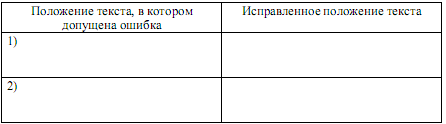 Задания 20
Существует  точка  зрения,  что,  несмотря  на  наличие  общих  черт,  народные восстания  под  предводительством  С.Т.  Разина  и  под  предводительством Е.И. Пугачёва  имели  различия.  
Приведите  не  менее  двух  фактов, подтверждающих эти различия.
2 балла
Задания 21
Будущий известный писатель, гимназист из Одессы, был отчислен из пятого класса  гимназии  после  издания  документа,  вошедшего  в  историю  как циркуляр «о  кухаркиных  детях».  Причиной  стало,  как  он  писал  в автобиографической повести, его «низкое происхождение». 
1. Назовите императора, в период правления которого был издан упомянутый  циркуляр. 
2.  Укажите  название  политики,  проводившейся  в  период  правления  этого  императора,  нацеленной  на  пересмотр  преобразований,  проведённых  его отцом. 
3.  Почему,  по  мнению  правительства,  дети «низкого  происхождения»  не должны были получать гимназическое образование?
3 балла
Перспективная модельизменения КИМа
Прочитайте перечень событий, процессов из истории зарубежных стран и выполните задания 12 – 14.
1) Греко-Персидские войны
2) Столетняя война
3) Реформации в Германии
4) война за независимость британских колоний в Северной Америке
Участником какого из перечисленных событий, процессов был М. Лютер? Укажите порядковый номер этого события, процесса.
В ходе какого из перечисленных событий, процессов происходила осада Орлеана? Укажите порядковый номер этого события, процесса
К какому событию, процессу имеет непосредственное отношение данный исторический источник? Укажите порядковый номер этого события, процесса.
Перспективная модельизменения КИМа
22. Выберите ОДИН из предложенных списков и напишите небольшое историческое сочинение, в котором будут использованы все его элементы (слова и словосочетания). Слова и словосочетания из списка должны быть использованы в их историческом значении.
 
1) Ганзейский союз; 2) приглашение князя; 3) посадник;           4) вече; 5) неплодородные земли; 6) распад Древнерусского государства.
1) Лжедмитрий I; 2) Иван Болотников; 3) Второе народное ополчение; 4) Семибоярщина; 5) интервенция Речи Посполитой; 6) «чудесное спасение» царевича Дмитрия.
1) Манифест «Об усовершенствовании государственного порядка»»; 2) петиция; 3) Всероссийская октябрьская политическая стачка; 4) броненосец «Князь Потёмкин-Таврический»; 5) «Кровавое воскресенье»; 6) Г.А. Гапон.
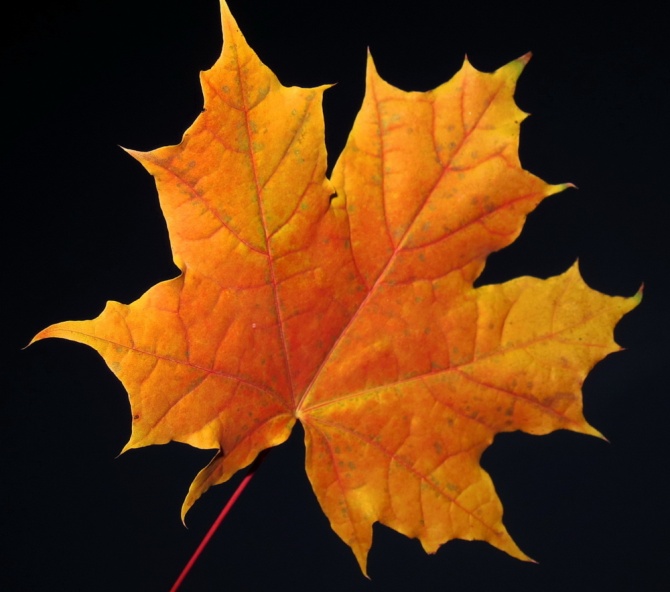 ОГЭ 2020по обществознанию
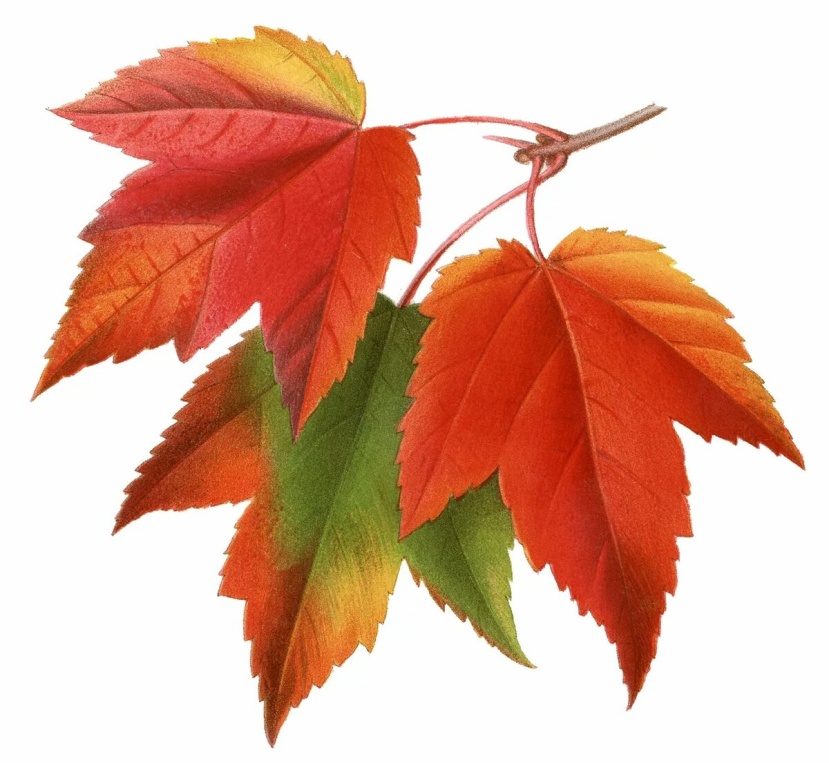 Продолжительность ОГЭ по обществознанию
3 часа (180 минут)
Всякие средства связи, носители информации запрещены
Проверяемые умения
Задания  представляют  следующие  разделы  курса: 
«Человек  и  общество» (задания 2, 3), 
«Сфера  духовной  культуры» (задания 4, 5), 
«Экономика»  (задания 6–9,  при  этом  задание 6  проверяет  знание  основ  финансовой 
грамотности), 
«Социальная  сфера» (задания 10, 11), 
«Сфера  политики  и социального управления» (13, 14), 
«Право» (16–18).
Содержание КИМа
Распределение заданий КИМ по уровням сложности
Система оценивания выполнения отдельных заданий и работы в целом
Правильно выполненная работа оценивается 35 баллами. 
Каждое  правильно  выполненное  задание 2–5, 7–11, 13, 14, 16–20  оценивается 1 баллом.
Система оценивания выполнения отдельных заданий и работы в целом
Задание 15 оценивается по  следующему принципу: 2 балла – нет ошибок;   
1 балл – допущена одна ошибка; 0 баллов – допущено две и более ошибки. 
Задания 1, 6, 12, 21–24  оцениваются  в  зависимости  от  полноты  и правильности ответа. 
За полное и правильное выполнение заданий 1, 6, 21, 22 и 24 выставляется 2 балла, при неполном ответе – 1 балл.
Система оценивания выполнения отдельных заданий и работы в целом
За полное и правильное выполнение задания 23 выставляется 3 балла. При 
неполном  выполнении  в  зависимости  от  представленности  требуемых 
компонентов ответа – 2 или 1 балл. 
За полное и правильное выполнение задания 12 выставляется 4 балла. При 
неполном  выполнении  в  зависимости  от  представленности  требуемых 
компонентов ответа – 3, 2 или 1 балл.
Задание 1
Какие  два  из  перечисленных  понятий используются  в  первую  очередь  при  описании политической сферы общества?  
 Страта;  доход;  власть; демократия; собственность. 
 
Выпишите  соответствующие  понятия  и  раскройте  смысл  любого  одного   из них. Ответ запишите на бланке ответов № 2, указав номер задания.
2 балла
Задание 2, 4, 7, 8, 10, 13, 16,17
На уроке школьники изучали семейное законодательство РФ на примере дела о  разводе  одной  семейной  пары.  Субъектом  данной  учебной  деятельности является(-ются) 
1)  семейное законодательство 
2)  урок 
3)  школьники 
4)  семейная пара
1 балл
Задание 3, 5, 9, 11, 14, 18 – анализ суждений
Верны ли следующие суждения об обществе? 
А. Общество является частью природы. 
Б. В структуру общества входят сферы общественной жизни. 
1)  верно только А 
2)  верно только Б 
3)  верны оба суждения 
4)  оба суждения неверны
1 балл
Задание 6
Совершеннолетнему  Роману  Р.  пришло SMS-сообщение  от  неизвестного  абонента: «Уважаемый  клиент!  Ваша  карта  заблокирована,  была  попытка 
несанкционированного снятия денег. Для возобновления пользования счётом сообщите  по  телефону ***  данные  по  Вашей  карте:  №  и PIN-код.  В  ближайшее время вопрос будет решён. Банк Д.». 

В чём состоит опасность данной ситуации для личных финансов Романа Р.? 
Как ему правильно поступить в данной ситуации? 
Ответ запишите на бланке ответов № 2, указав номер задания.
2 балла
Задание 12
В  ходе  социологических  опросов совершеннолетних  жителей  страны Z  им предложили  определить,  знание  каких  отраслей  права  больше  всего  нужно  человеку (не  юристу  по  специальности) (можно  было  дать  несколько ответов). Результаты опроса (в % от числа отвечавших) представлены на гистограмме.
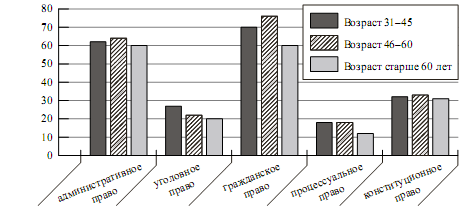 Задание 12
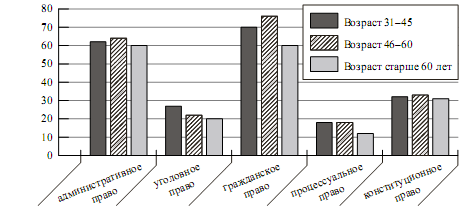 Сформулируйте по одному выводу: а) о сходстве и б) о различии в позициях  групп  опрошенных.  
Выскажите  предположение  о  том,  чем  объясняется:  а)  сходство;  б)  различие.  
Ответ  запишите  на  бланке  ответов  № 2,  указав номер задания.
4 балла
Задание 15
Установите соответствие между правами и свободами человека и гражданина и  группами  прав:  к  каждому  элементу  первого  столбца  подберите соответствующий элемент из второго столбца.
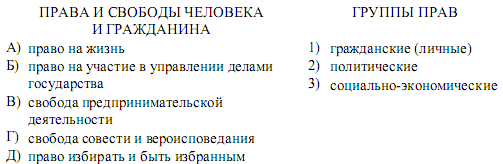 2 балла
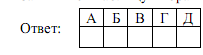 Задание 19
Учитель,  раскрывая  сущность  человека, охарактеризовал  черты,  которые являются  схожими  у  человека  и  других  живых  существ,  и  черты,  которые отличают человека от других живых существ.  
Выберите  и  запишите  в  первую  колонку  таблицы  порядковые  номера  черт сходства, а во вторую колонку – порядковые номера черт различия. 
1)  приспособление к условиям окружающей среды 
2)  способность к выдвижению целей и задач деятельности 
3)  инстинкты и рефлексы 
4)  сознание и речь
1 балл
Задание 20
Заполните пропуск в таблице.
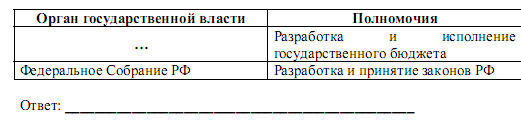 1 балл
Задание 21
Составьте план текста. Для этого выделите основные смысловые фрагменты текста и озаглавьте каждый из них.
2 балла
Задание 22
Как автор описывает  роль человека в производстве в XXI в.? Какие качества, по его мнению, будут необходимы человеку? (Укажите любые два качества.) 
Почему, по мнению автора, молодому человеку необходимо учиться с самого раннего возраста? (Используя текст, укажите две причины.)
Задание 23
Какие  формы  отдыха  и  развлечений  автор  рекомендует  молодёжи? 
Приведите  два  примера  таких  форм;  в  каждом  случае  укажите,  какие качества развивает данная форма.
3 балла
Задание 24
Автор  полагает,  что «учиться  нужно  всегда».  Используя  текст  и обществоведческие знания, подтвердите двумя аргументами (объяснениями)  необходимость  непрерывного  образования  на  протяжении  всей  жизни человека.
2 балла
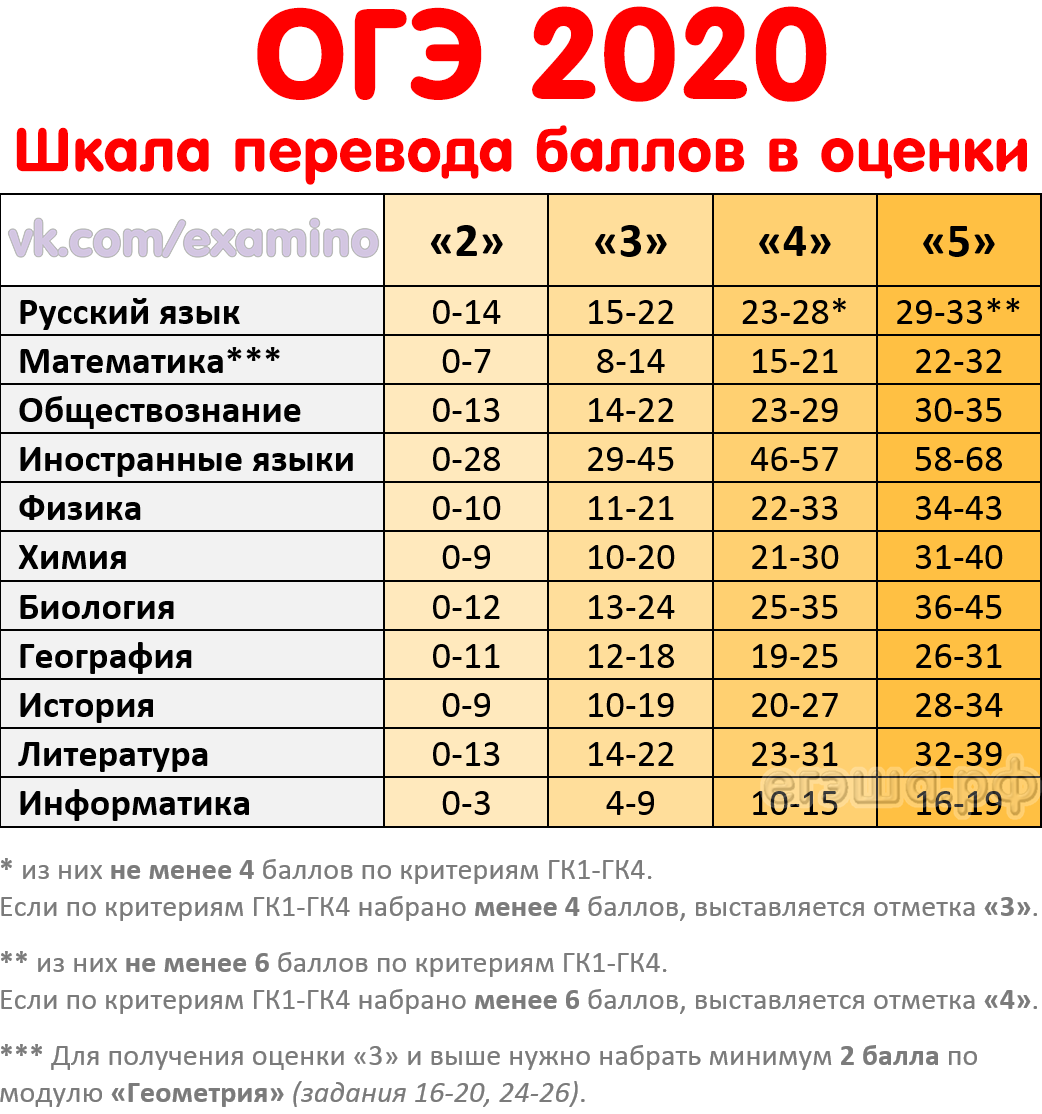 Требования для профильных классов
Проверка ОГЭ 2020?
Подготовка к ЕГЭ и ОГЭ
Круглый стол и мастер-классы «Технология и приемы подготовки учащихся к итоговой аттестации. Решение заданий 2-й части по истории и обществознанию»
Диагностические работы – 3 четверть (февраль) – 9, 11 классы
Собрание молодых специалистов
30.10.2019 в 15.00 ОУ № 136
	Приглашаются молодые учителя, приступившие к работе в 2019-2020 учебном году. 
	Члены Совета молодых специалистов, Смагина Е.В., Булатова А.А., руководители РМО
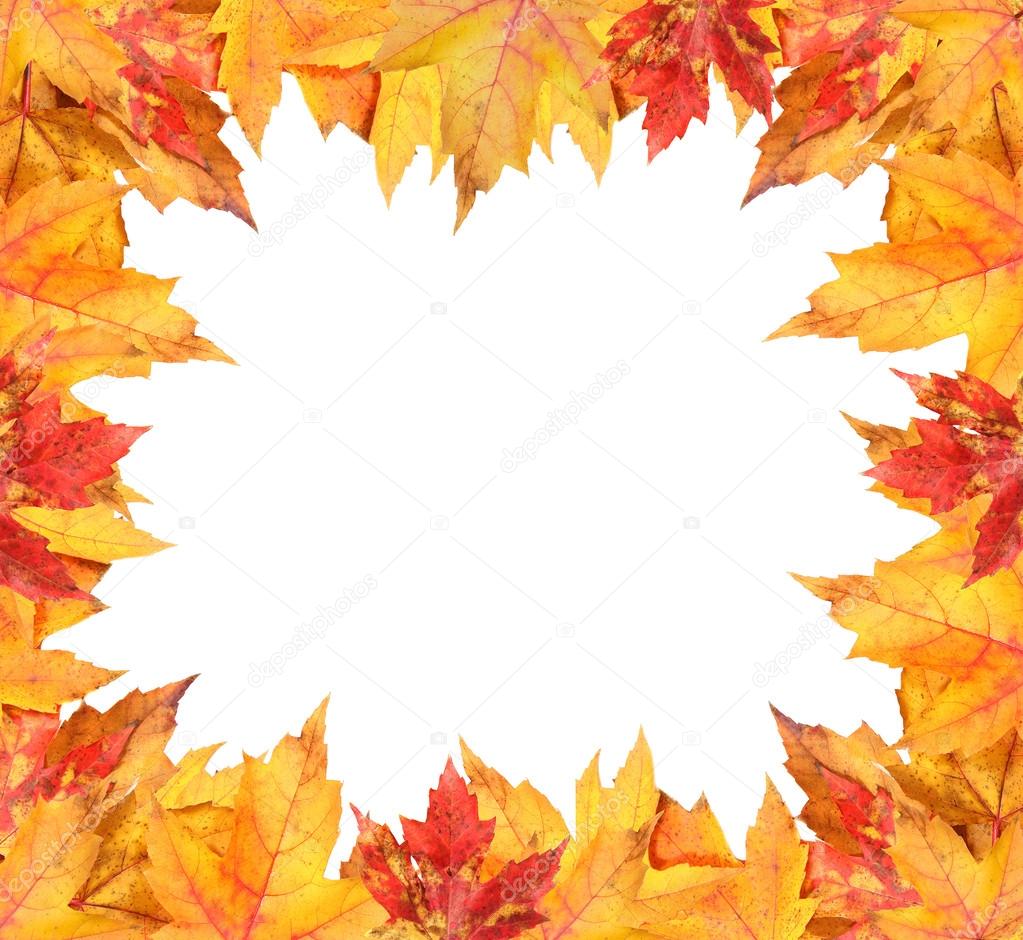 Спасибо за работу!Желаю успехов!
Оказание методической помощи молодым специалистам
Обучение приемам подготовки к ОГЭ и ЕГЭ
Составление технологической карты урока по ФГОС
Формы, методы, приемы внеклассной работы по предмету 
Методические приемы, технологии, формы работы, используемые на уроках
Подготовка открытого урока